PLASTIC BAGS PROHIBITION
The goverment has  forbidden the use of plastic bags because they are polluting the enviroment.
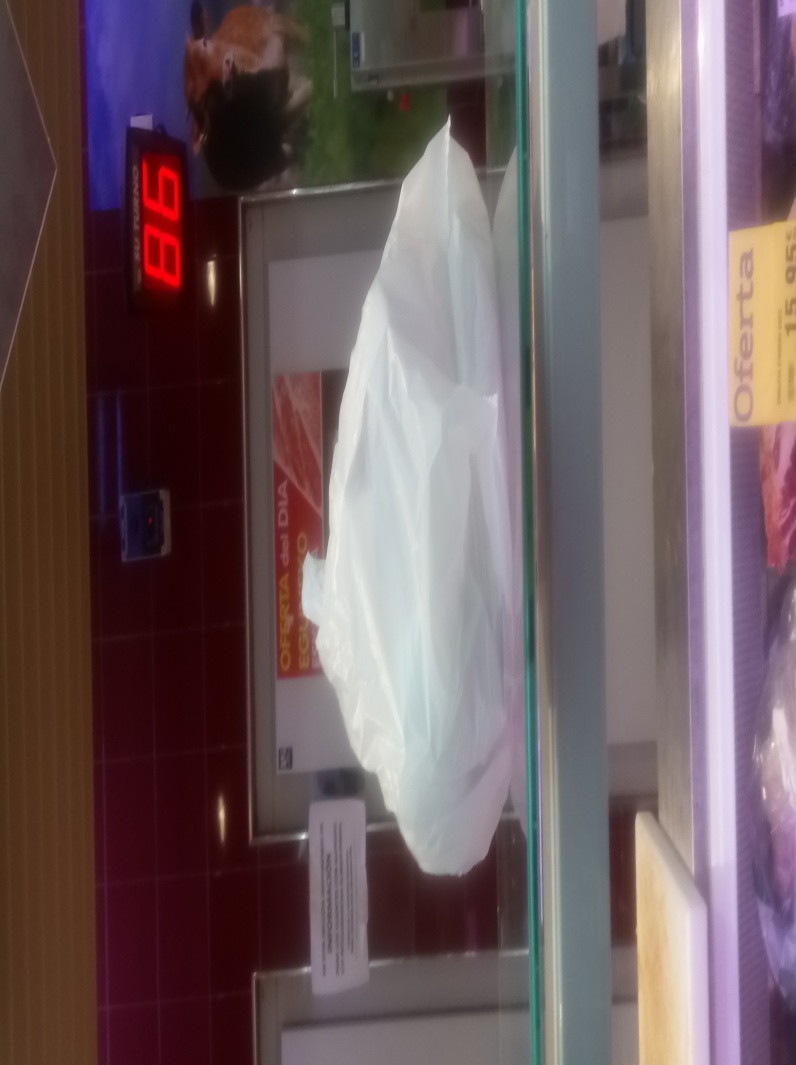 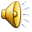 HOW LONG DOES IT TAKE FOR A PLASTIC TO DISSOLVE IN THE WATER?
A plastic takes 400 years to dissolve in the water.
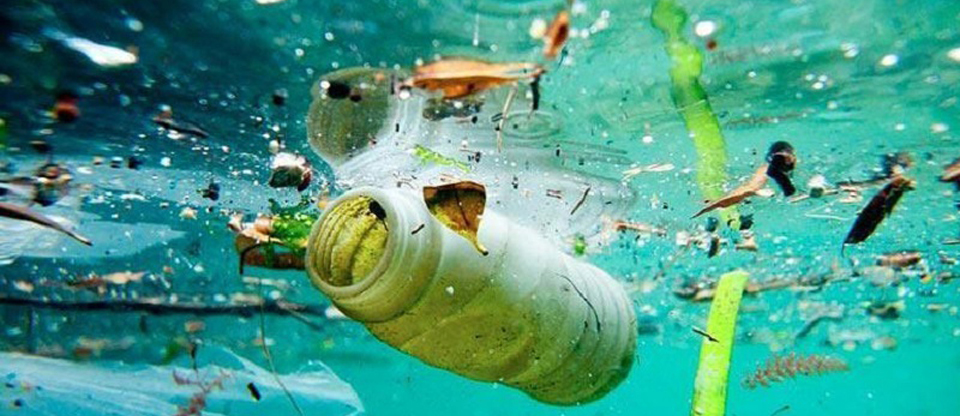 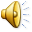 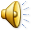 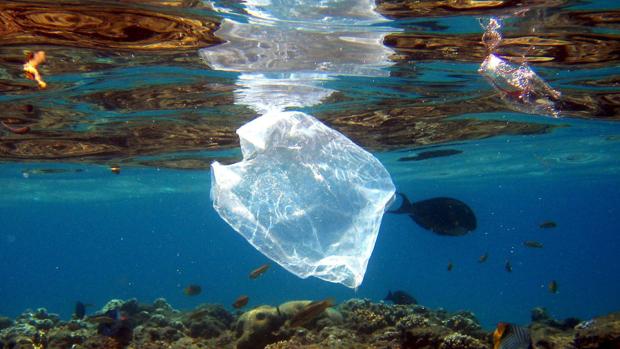 WHY??????
Because the turtles eat the plastics believing that they are fish.
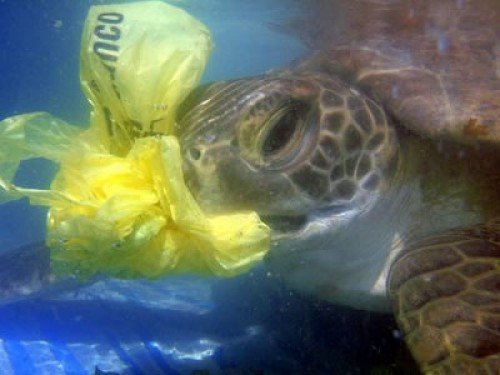 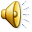 HOW DO WE kNOW THAT THE PLASTIC BAGS ARE POLLUTING?
We have known that the plastics are polluting the enviroment after long inestigation
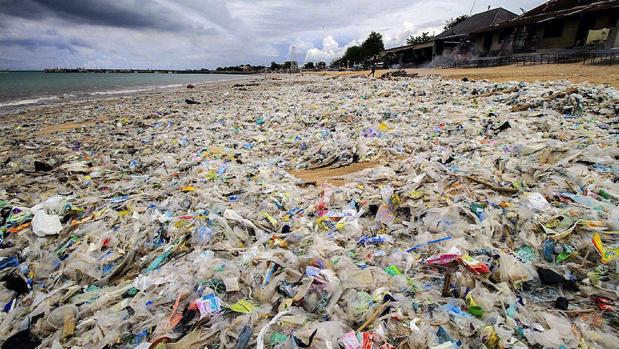 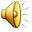 WE ARE GOING TO USE THE SHOPPING CART.
Now in the basque country we are going to use the shopping carts instead of the plastic bags.
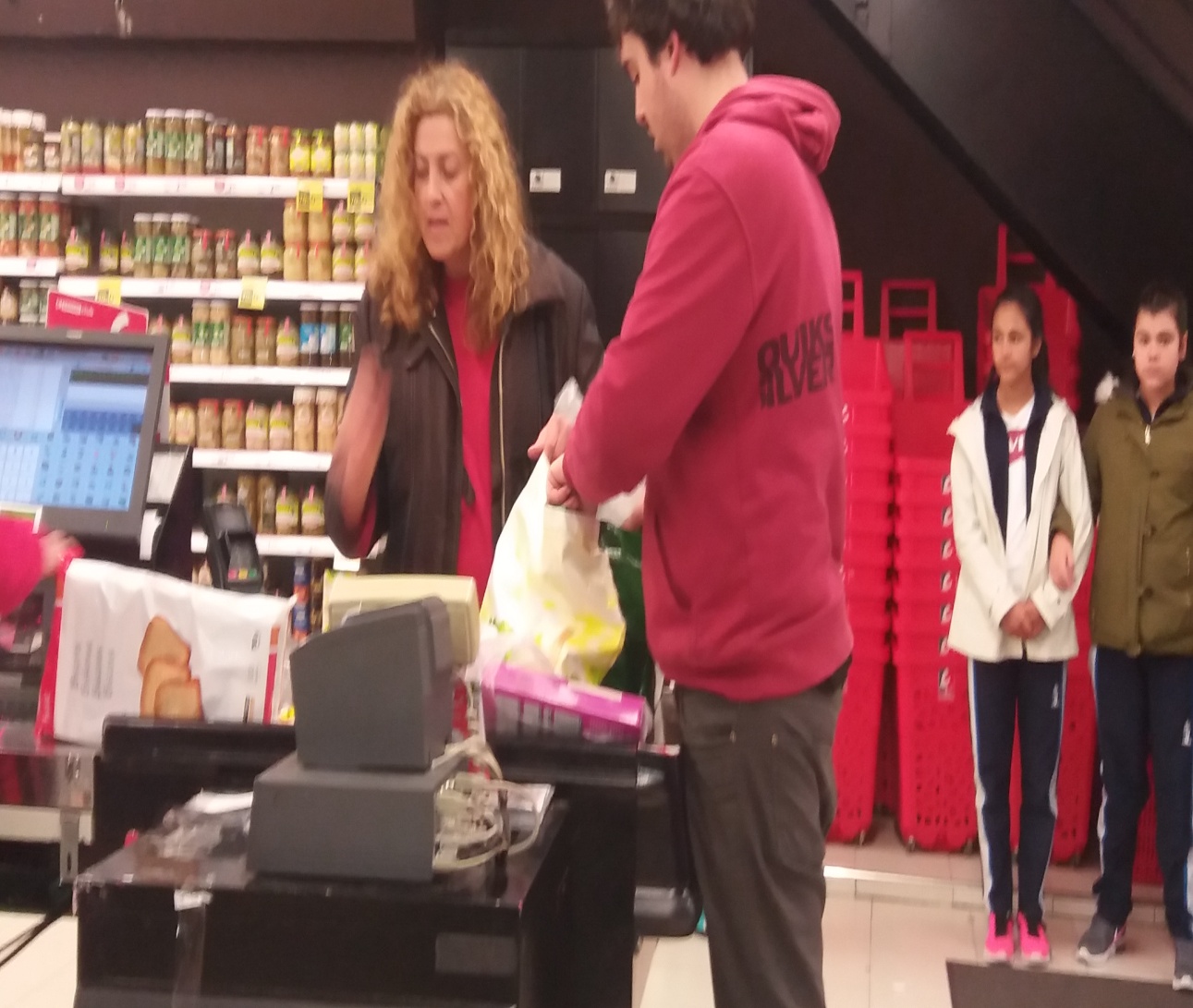 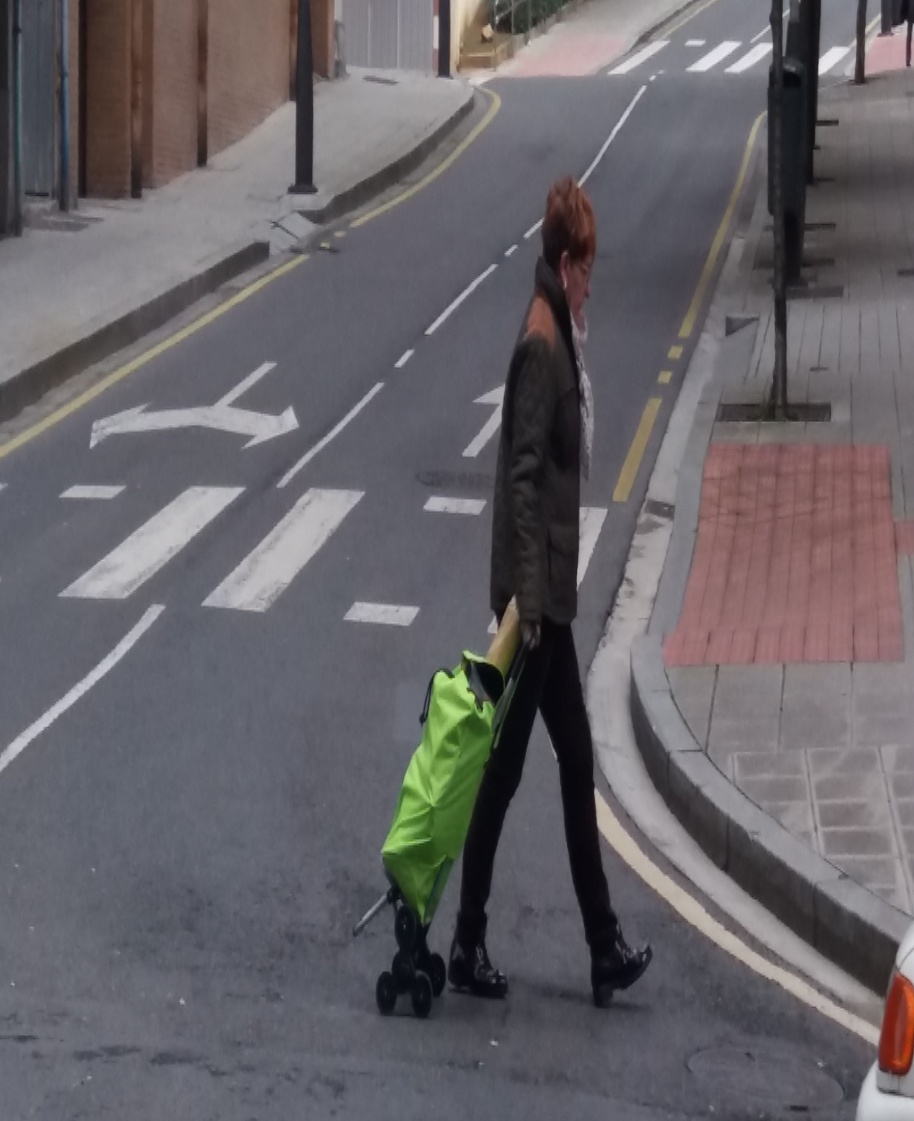 SHOPPING cart
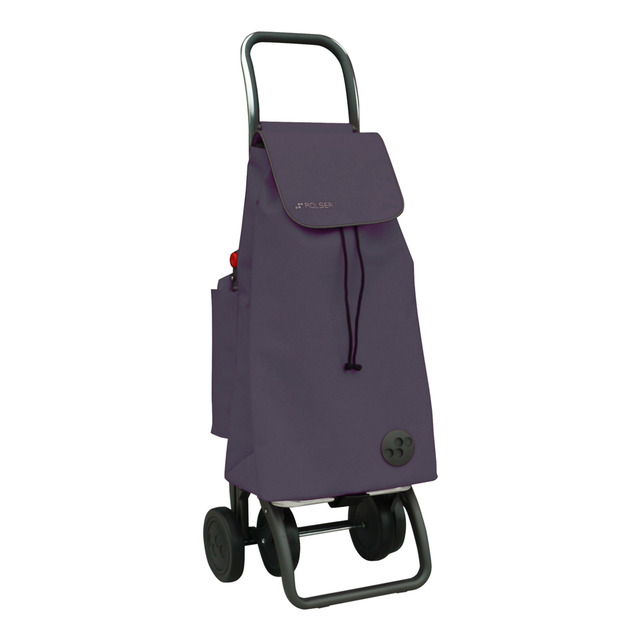 GREEN IN BERMEO
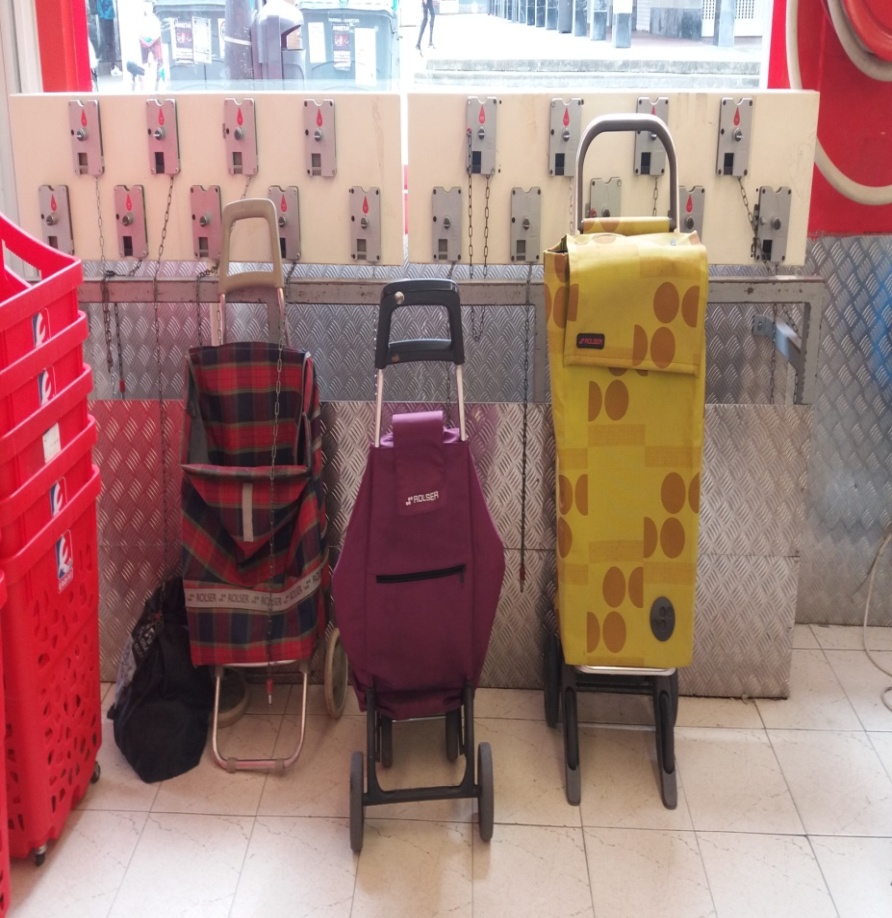 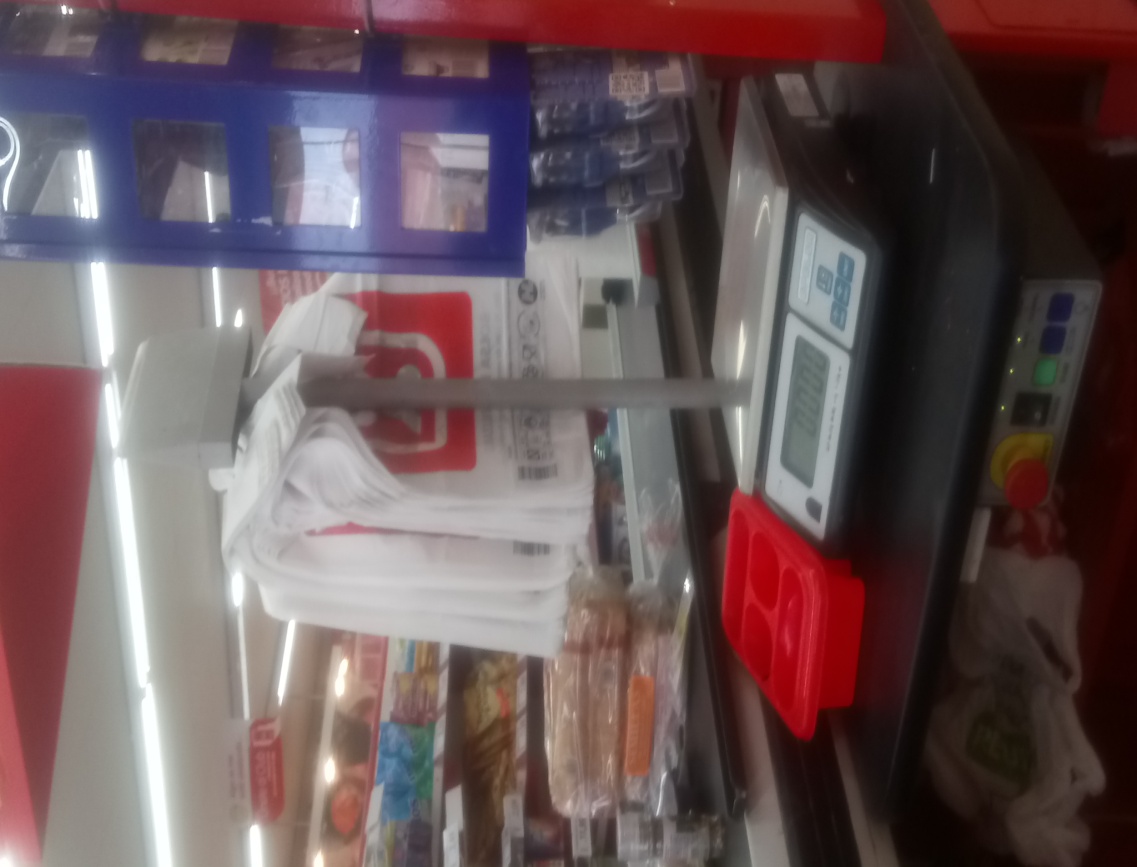 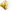 [Speaker Notes: WE ARE A BEST]